数学
职教高考新实践基础篇·
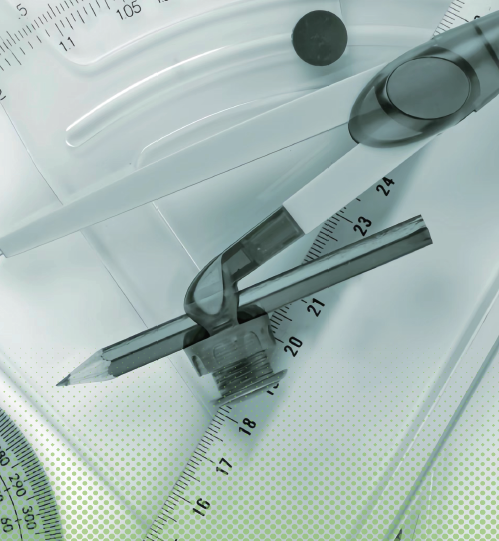 主　编　沈栩竹　唐　平
考纲要求
目 录
01
03
05
02
04
知识梳理
典型例题
真题感知
金榜通关
01
集合
（1）了解集合的概念；理解元素与集合的关系；会用符号表示元素与集合之间的关系；了解空集、有限集和无限集的含义；
（2）掌握常用数集的表示符号；掌握元素与集合、集合与集合之间的关系符号；
（3）掌握列举法和描述法等集合的表示方法；会用适当方法表示一些简单的集合；（4）理解子集、真子集和两集合相等的概念；掌握集合之间基本关系的符号表示；（5）了解全集的含义；理解交集、并集和补集的含义，会求集合的交集、并集和补集；
（6）理解“充分条件“”必要条件”和“充要条件”的概念，掌握充要条件的判定方法.
1.1
集合的概念及集合之间的关系
一、集合及其表示
1.集合与元素
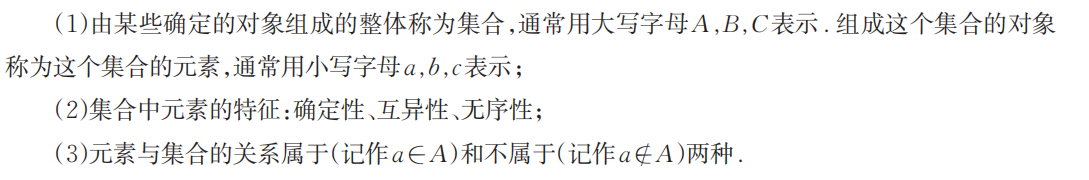 2. 常见集合
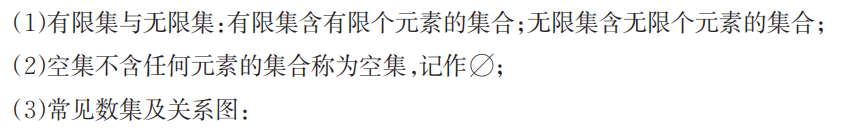 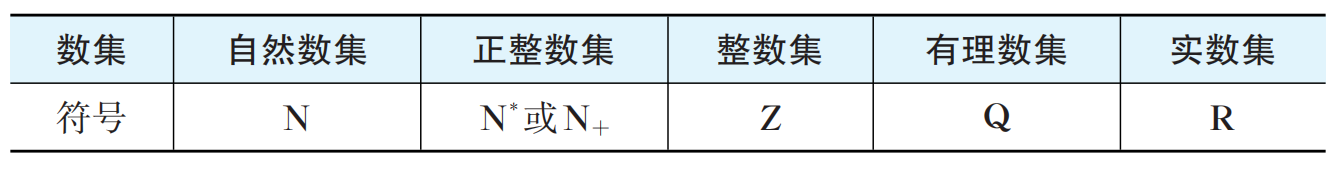 关系图用图形表示（如图1–1所示）：
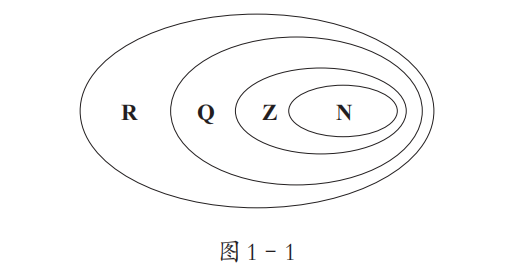 3. 集合的表示
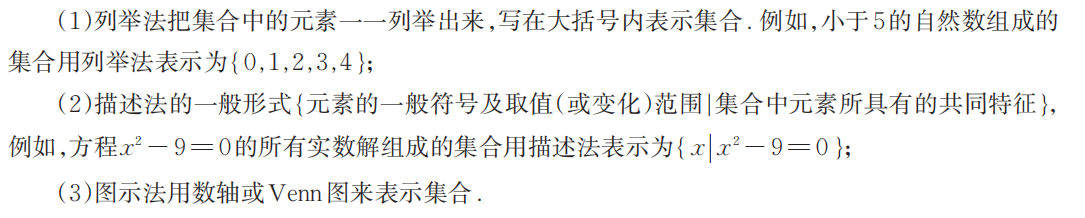 二、集合与集合之间的关系
1.包含关系
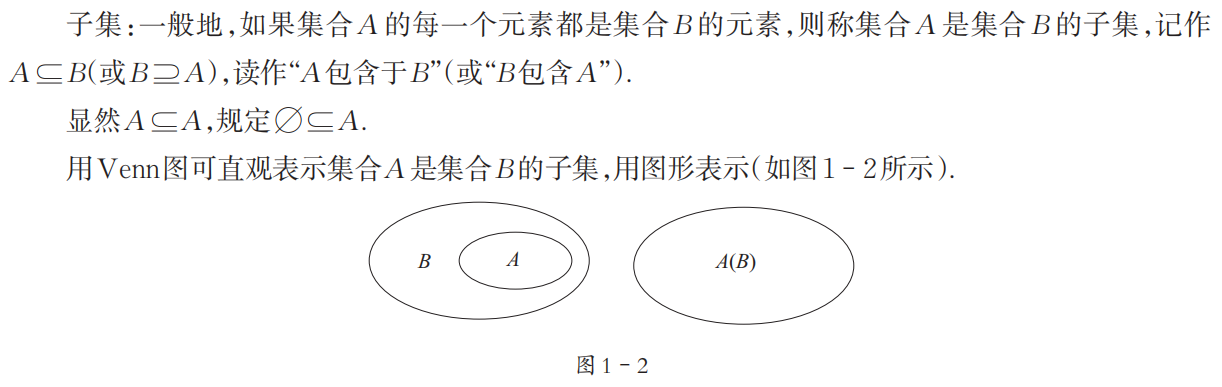 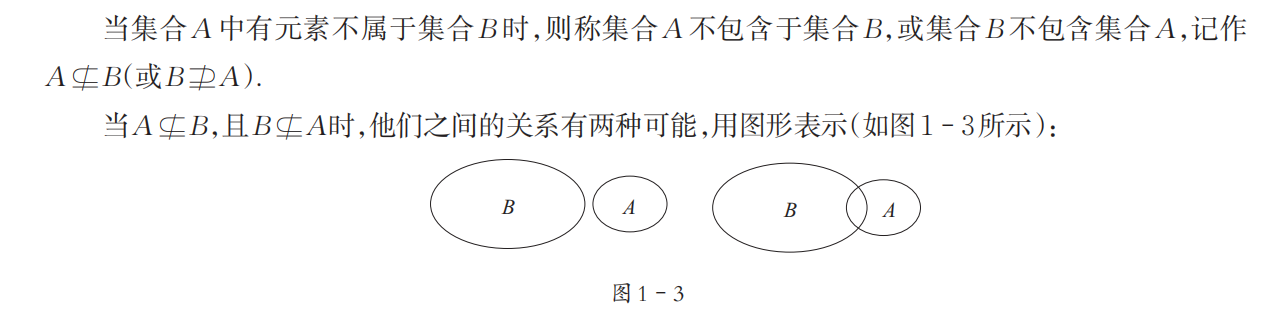 2.相等关系
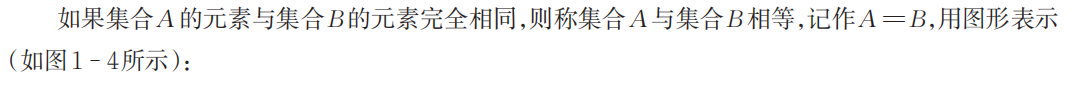 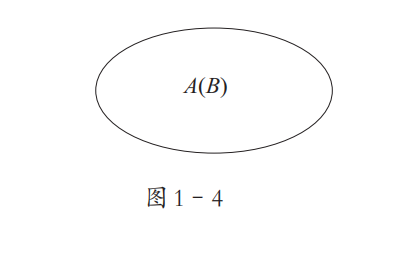 3. 真子集关系
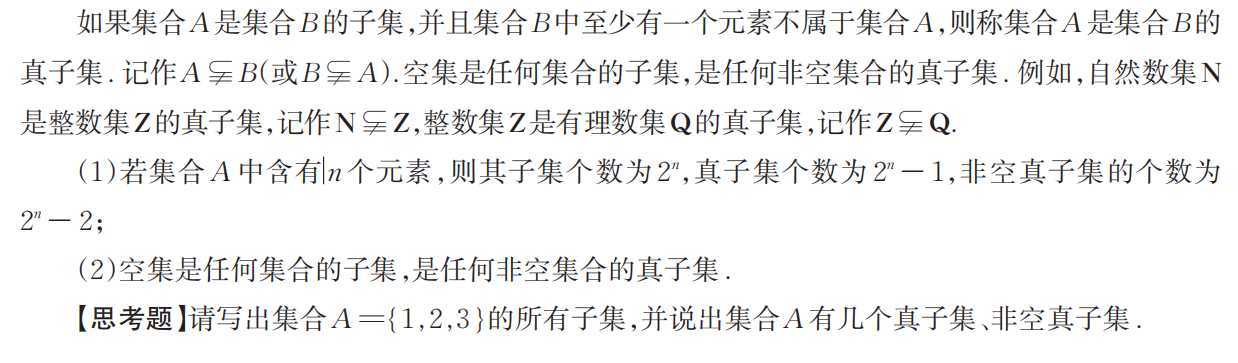 考点一　集合的基本概念
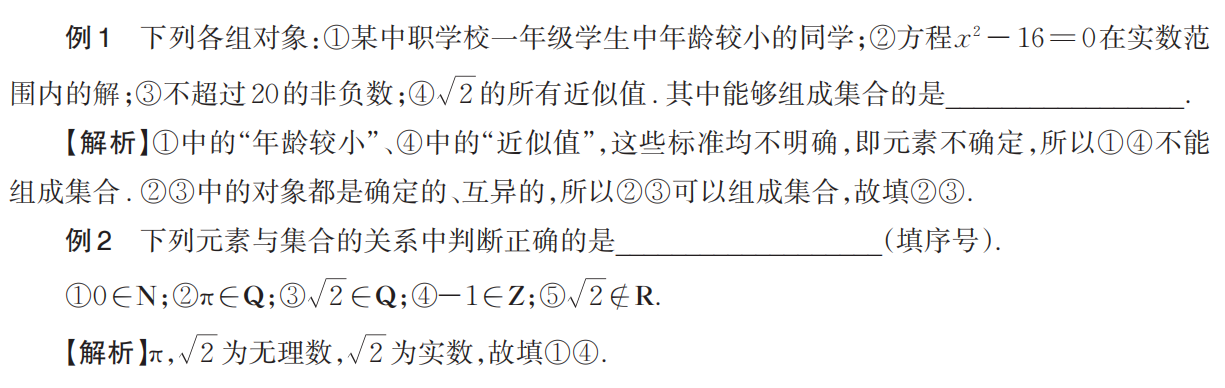 ②③
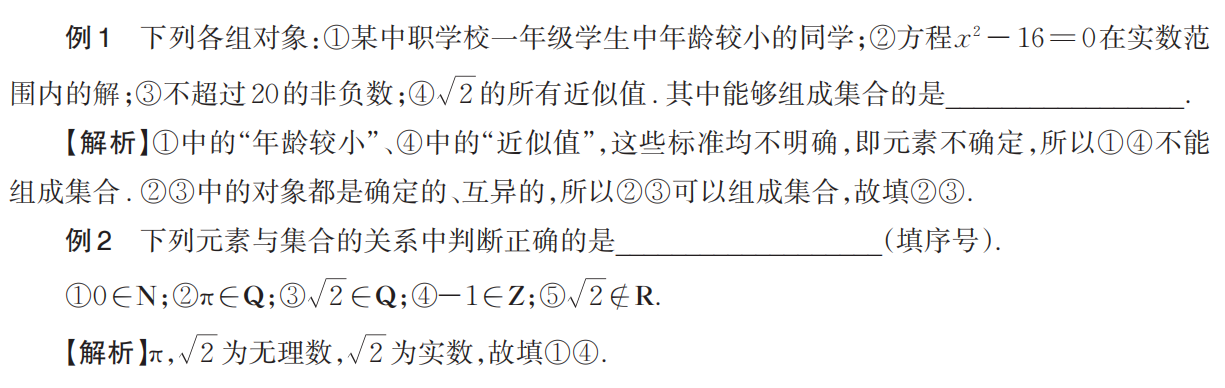 ①④
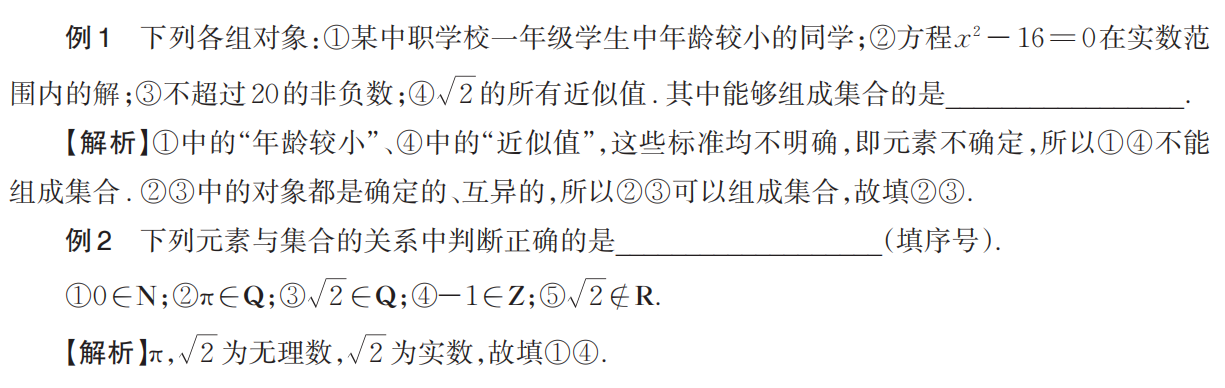 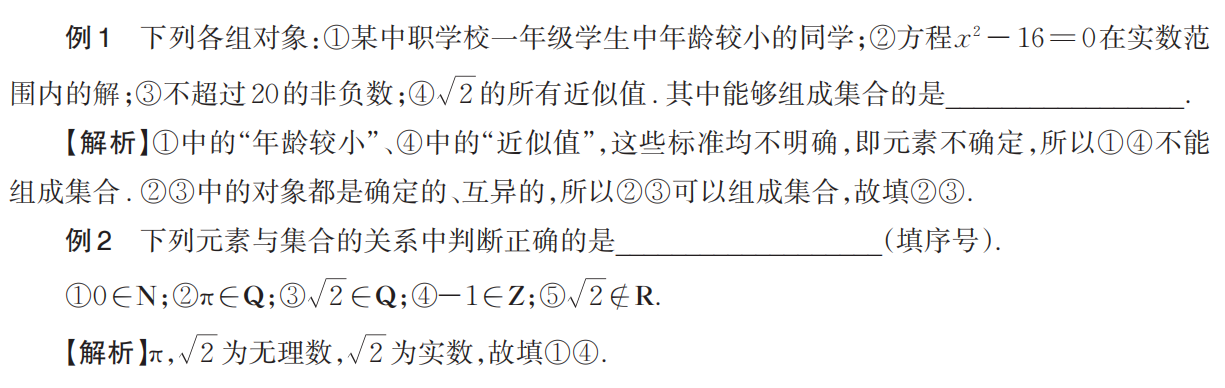 考点二　集合的表示方法
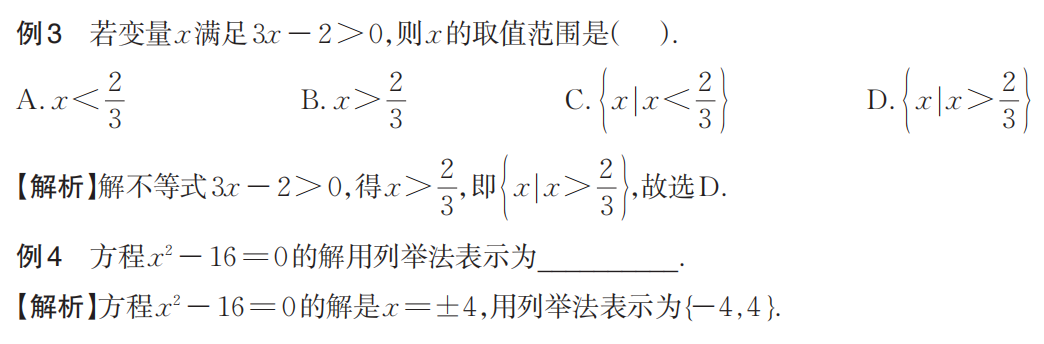 D
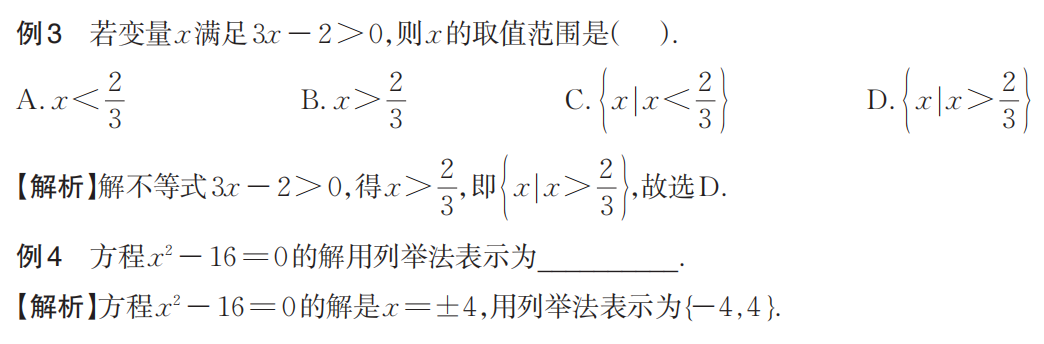 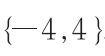 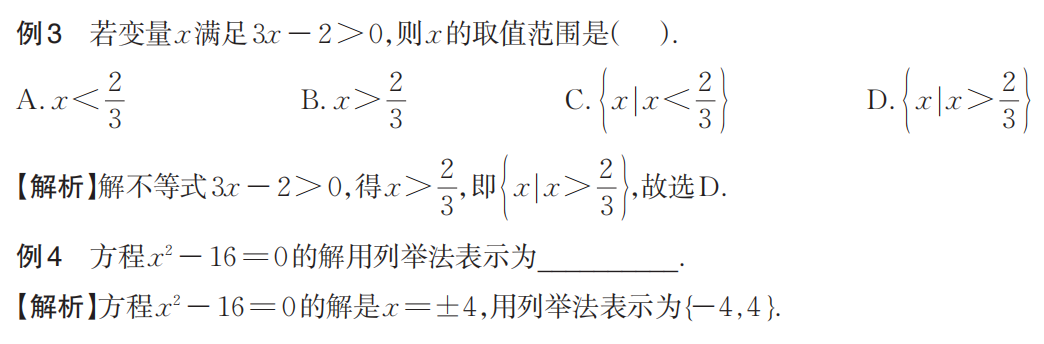 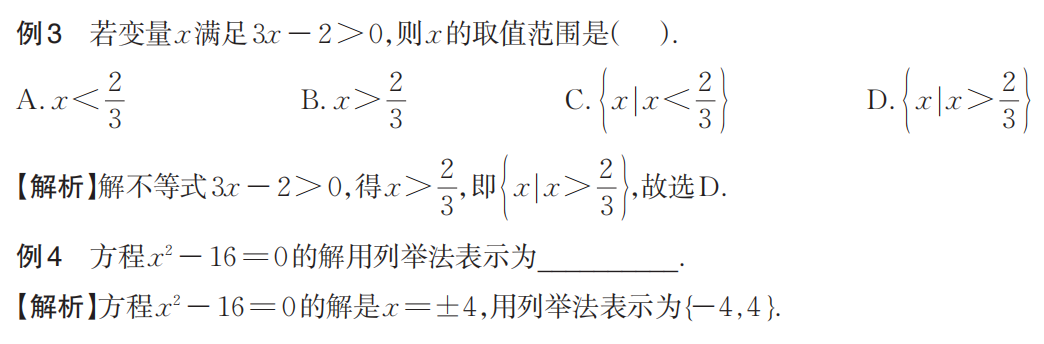 考点三　集合之间的基本关系
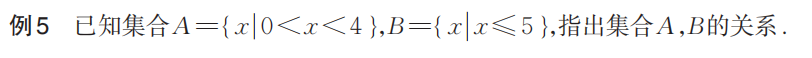 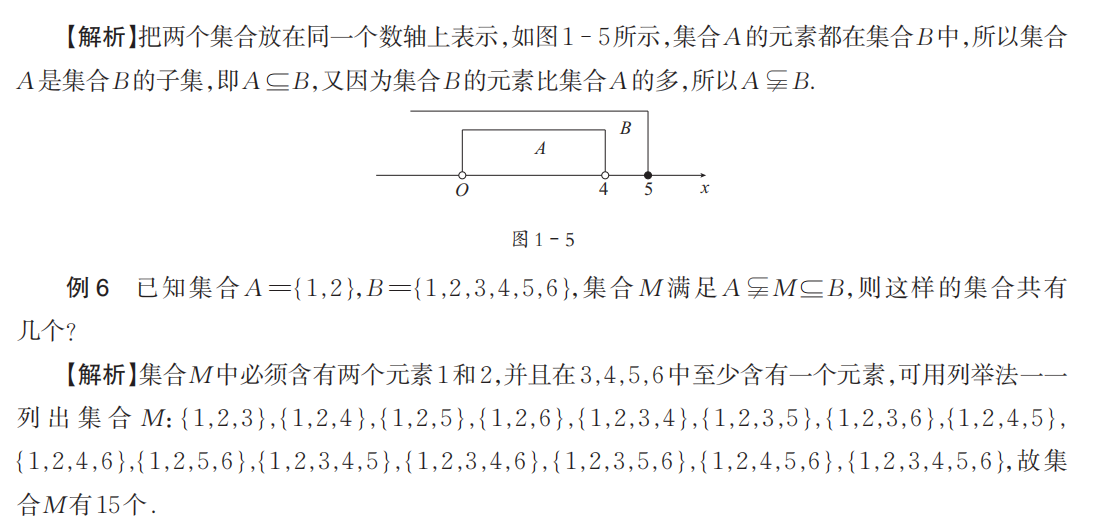 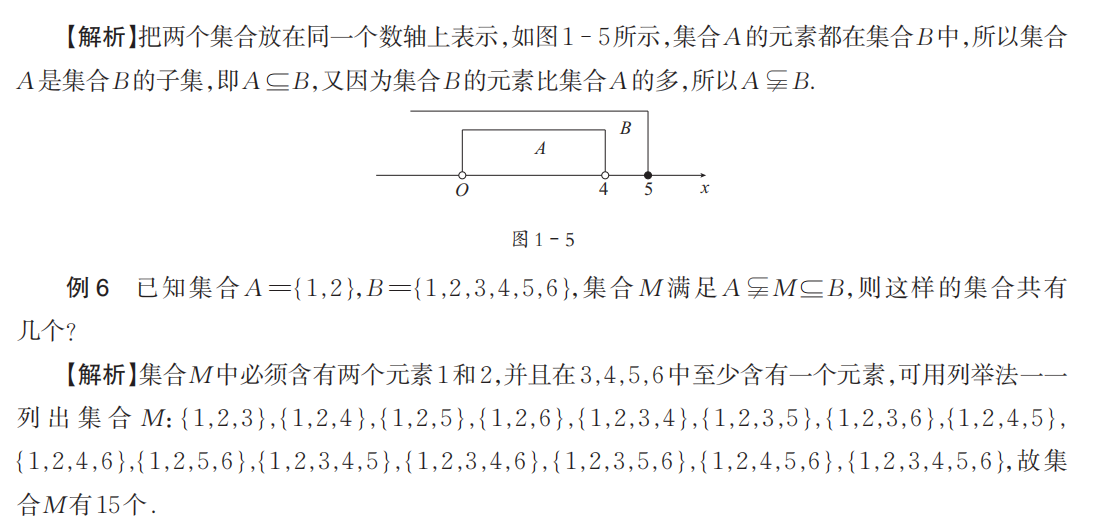 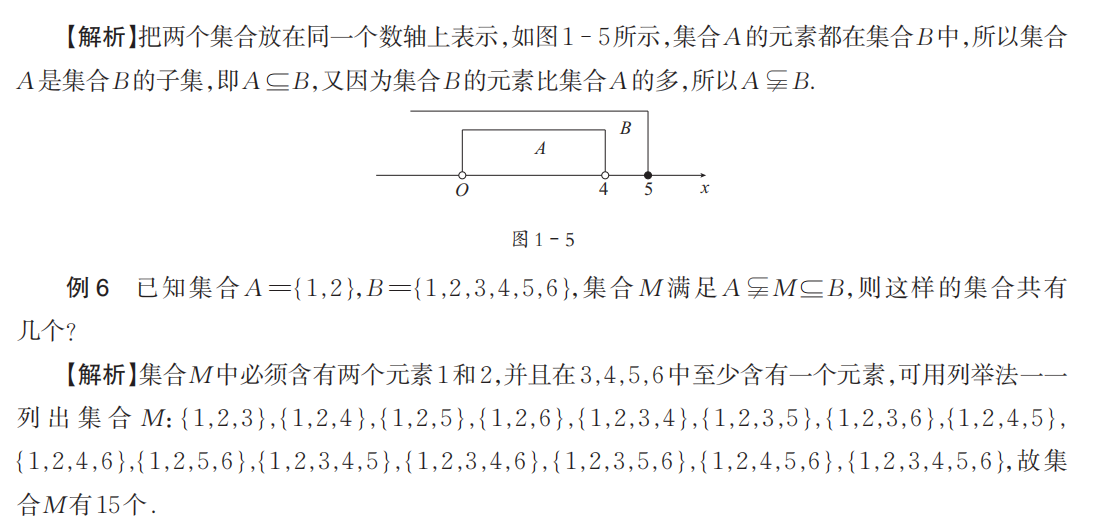 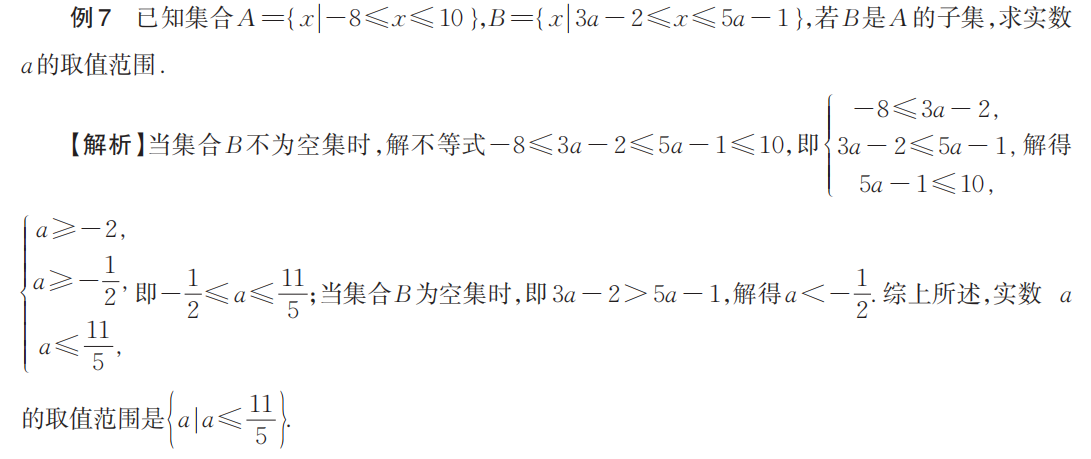 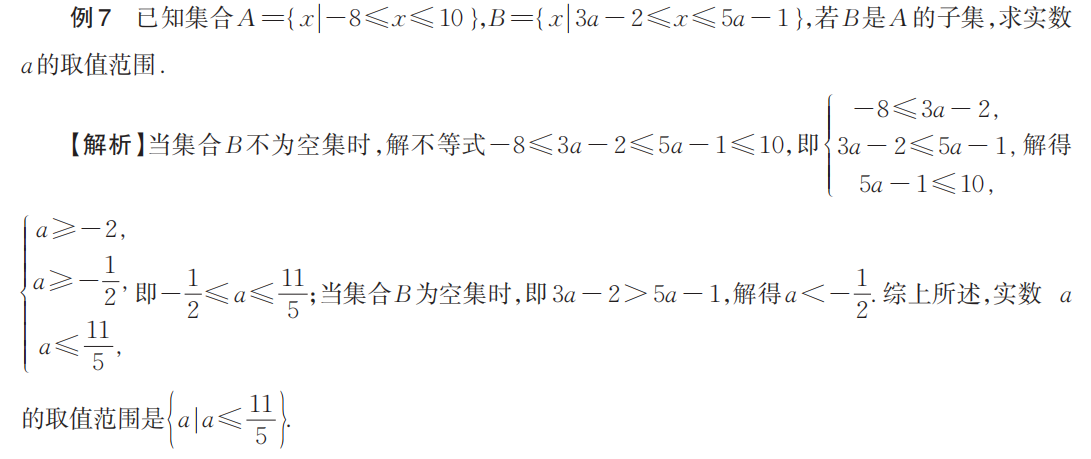 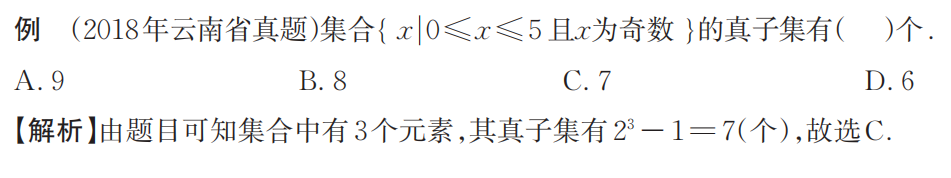 C
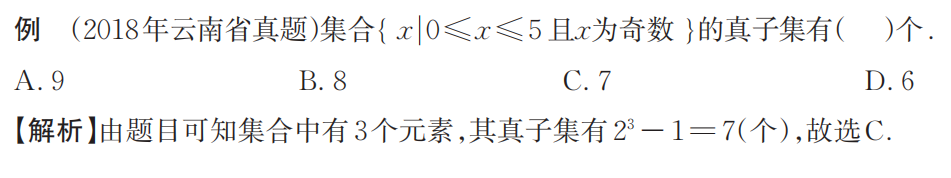 一、选择题
C
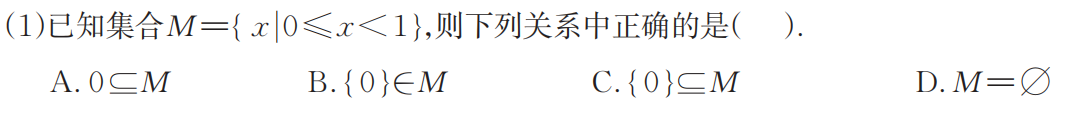 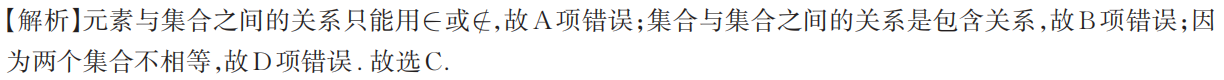 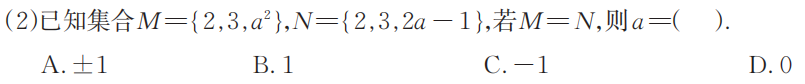 B
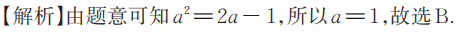 D
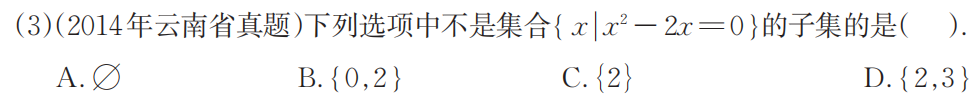 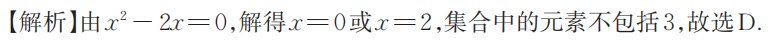 C
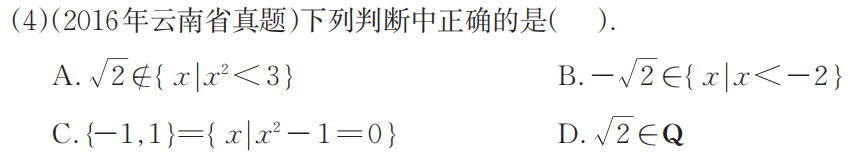 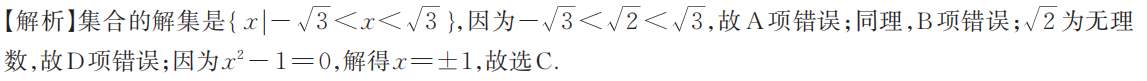 A
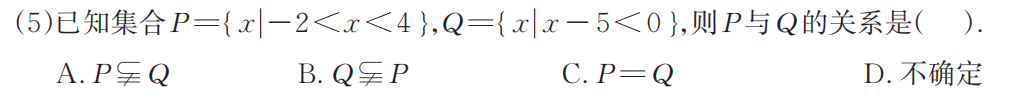 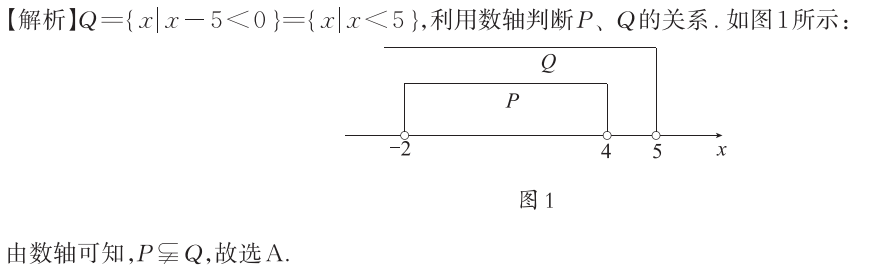 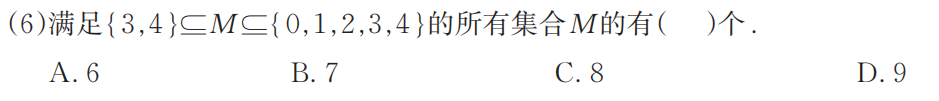 C
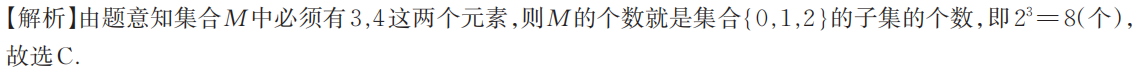 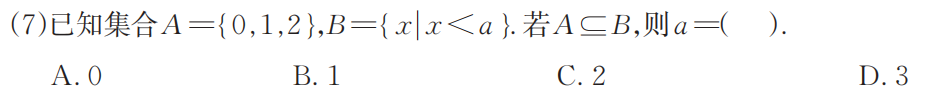 D
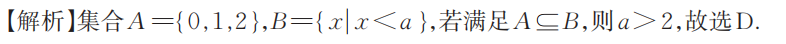 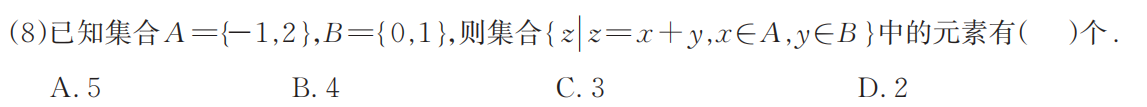 B
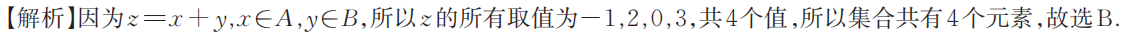 二、填空题
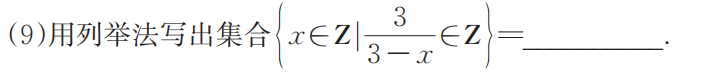 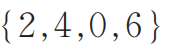 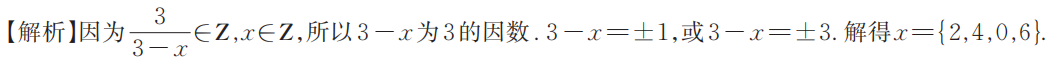 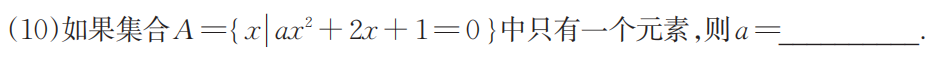 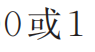 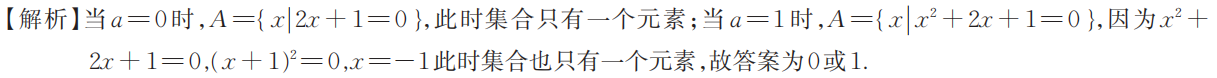 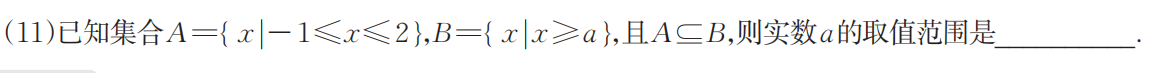 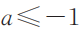 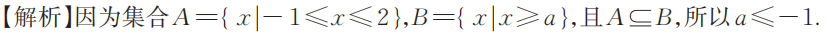 三、解答题
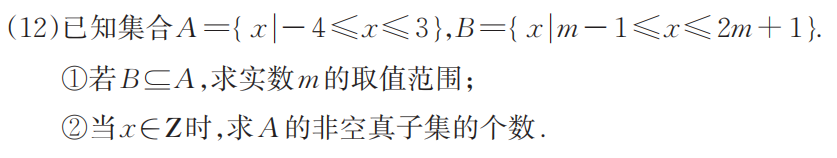 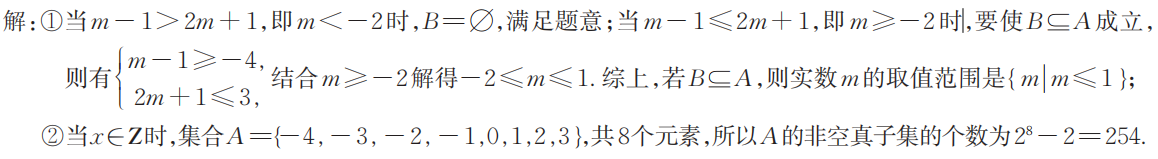 感谢收看
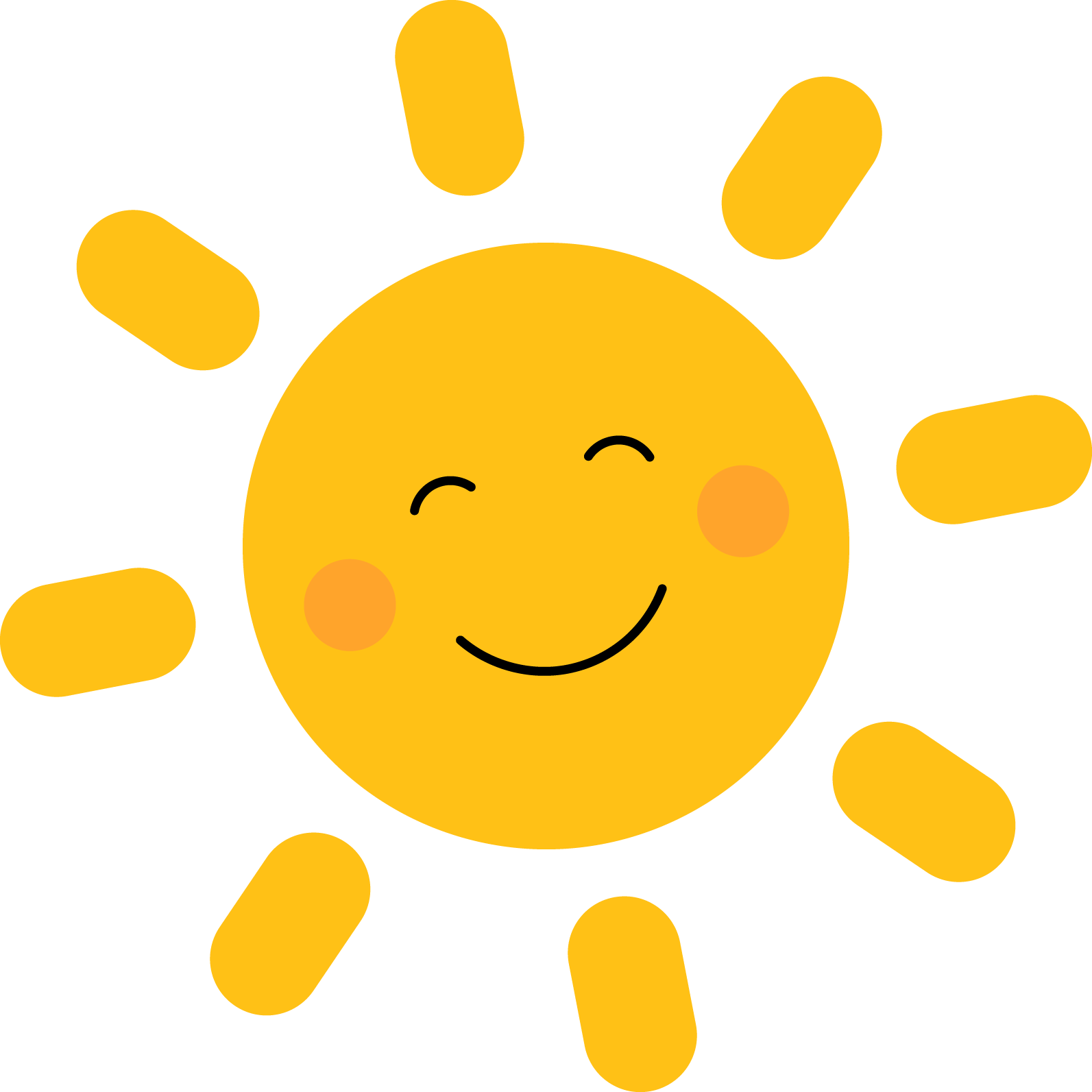